A new met for London
Working together to deliver
More Trust, Less Crime and High Standards
“
The police are the public and the public are the police, the police being only members of the public who are paid to give full-time attention to duties which are incumbent on every citizen in the interests of community welfare and existence.
”
Sir Robert Peel
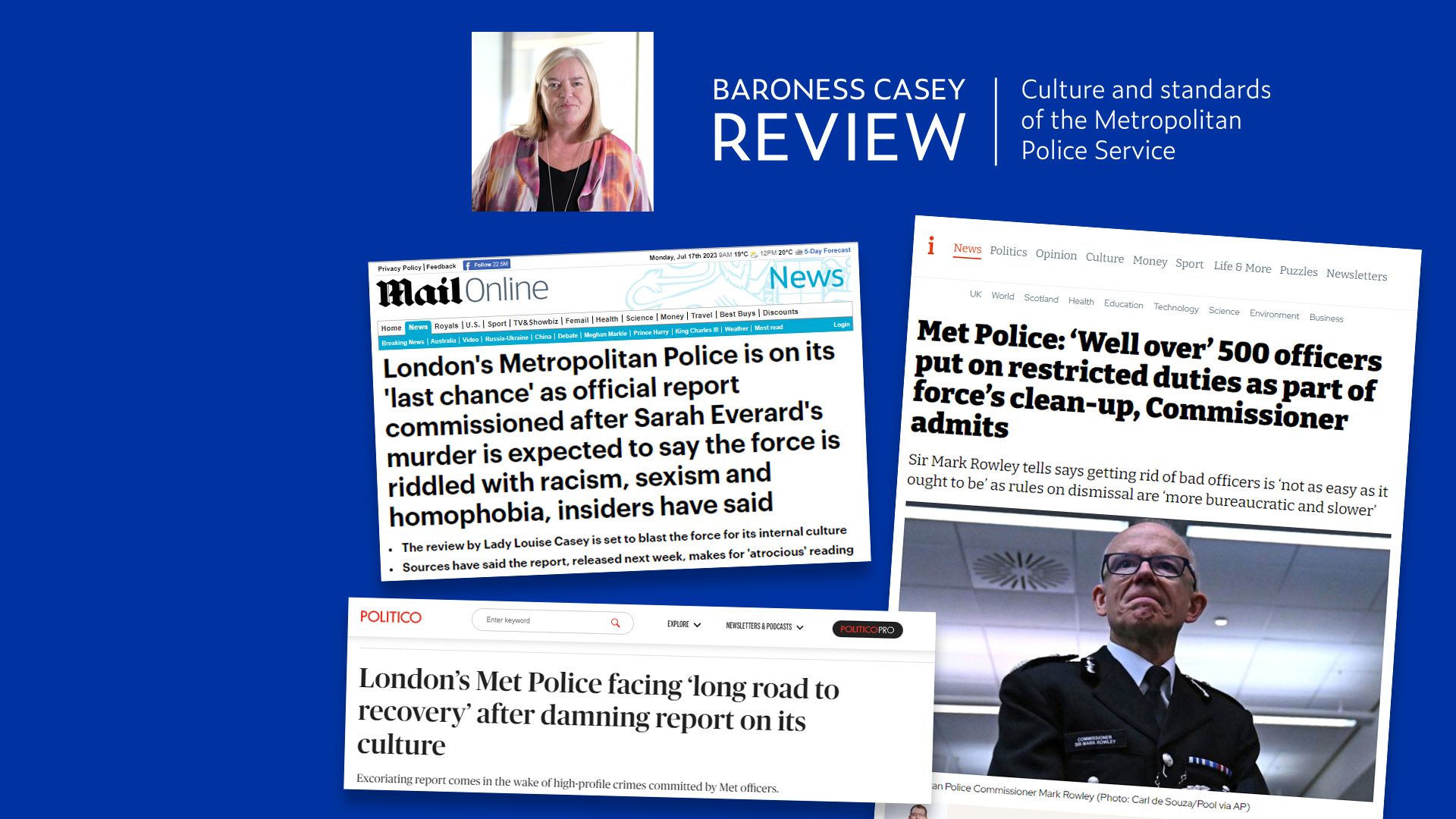 Our context
More trust
Less crime 
High standards
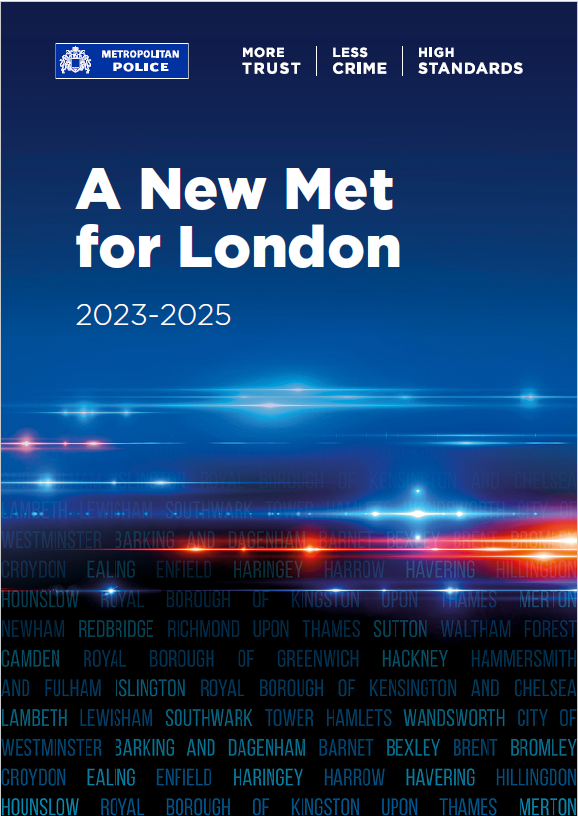 Community crime-fighting 
Culture change 
Fixing our foundations
Our values:
Respect
Integrity
Empathy
Courage
Accountable
Our principles:
Communities-first
Frontline-focused
Inclusive
Collaborative
Precise
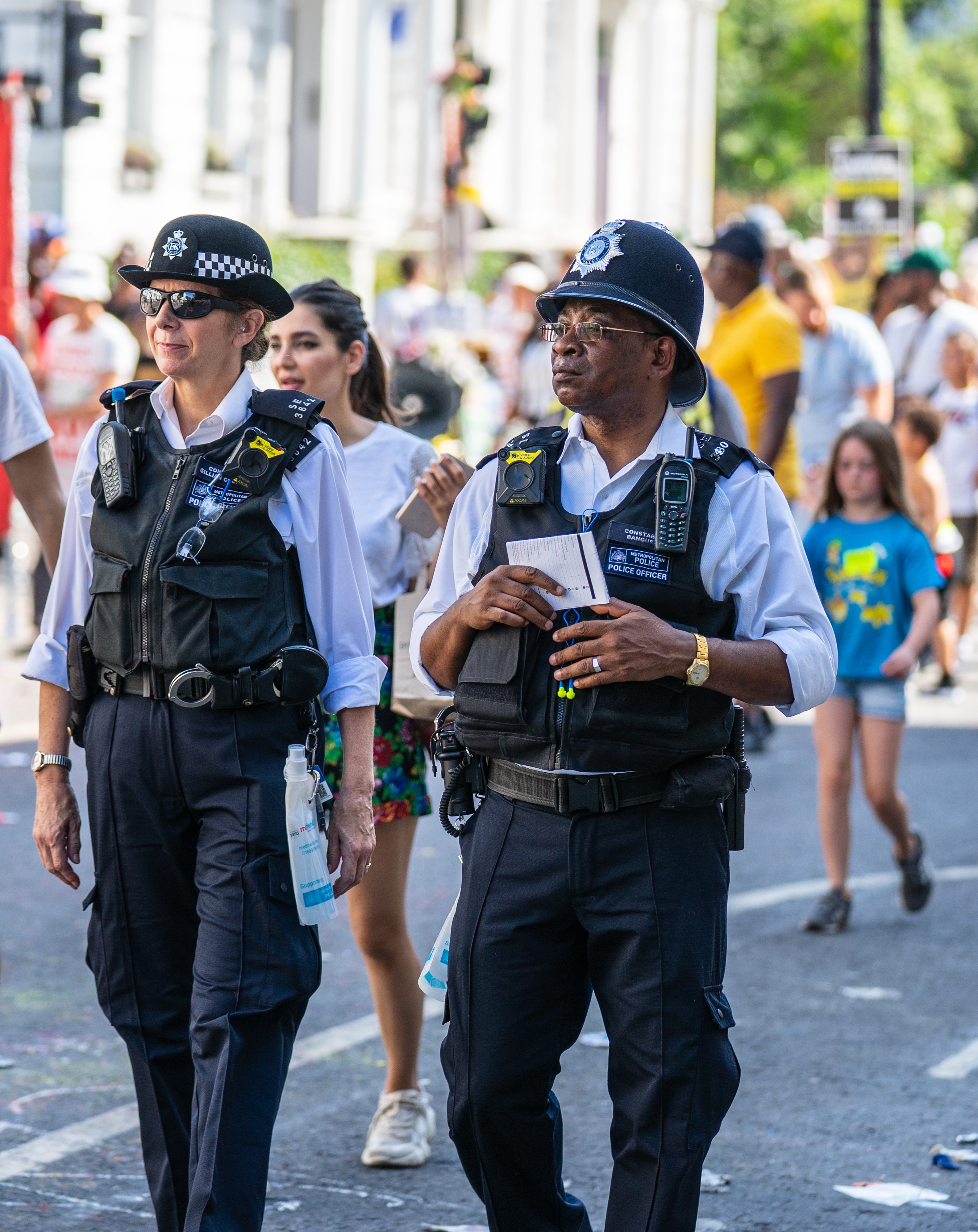 We’ve made some progress, but there is much more to do.
HOW CAN WE BETTER WORK TOGETHER?